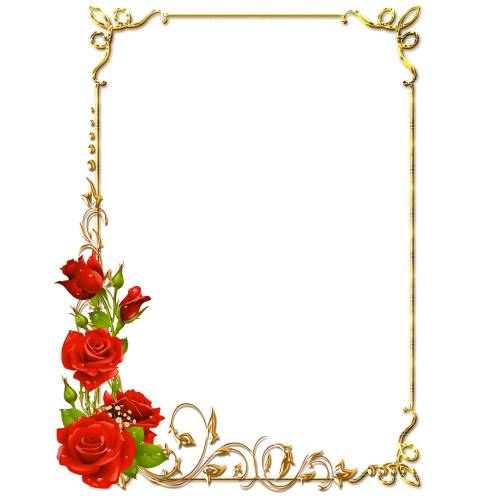 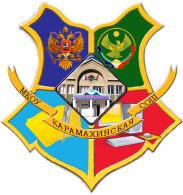 Министерство образования и науки
Муниципальное казенное общеобразовательное учреждение 
Карамахинская средняя
общеобразовательная школа им. А.К.Атаева
368211, РД, Буйнакский район, с Карамахи. E-mail: karamaxiso@gmail.com
Методическое объединение родного языка и литературы
Руководитель: Гаджибагомедова 
                            Мадина Ибадулаевна